Think about it.
Warm-up: Write three observations about the chart. 
Americans Citizens
Leaders of the Civil War
Union (North)

Abraham Lincoln (President)


Ulysses S. Grant (General)
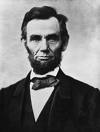 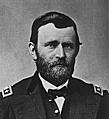 Leaders of the Civil War
Confederacy (South)

Jefferson Davis (President)

Robert E. Lee (General)
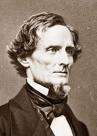 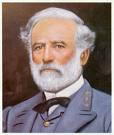 First Shots: Ft. Sumter
On April 12, 1861, Confederate troops fired the first shots on Yankee troops stationed at Fort Sumter, South Carolina
The Confederacy warned US troops to leave “Confederate” forts
The Civil War had begun!
Over the next four years, 600,000 Americans would die
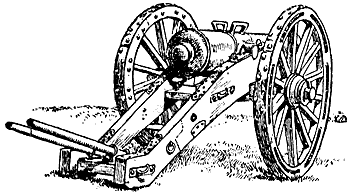 Their Names
The 3 names for the South army:
Confederacy
Rebel
South
The 3 names for the North army:
Union
Yankees
North
Advantages
First Manassas/First Bull Run
July 21, 1861:  The First Battle of Bull Run (Union name) or First Manassas (Southern name), fought just outside Washington D.C.
Northerners took picnic lunches to a hill overlooking the battlefield, thinking the Union would win very quickly
Robert E. Lee and Stonewall Jackson led Confederate soldiers to drive back the Union troops and claimed victory
First Manassas
The Confederate troops could have kept on and captured Washington D.C., but they stopped to celebrate the victory
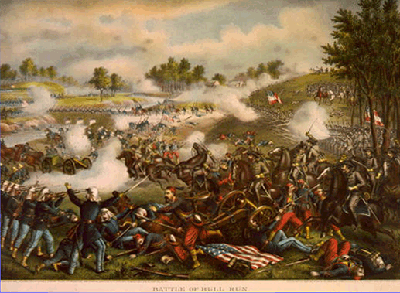 The Anaconda Plan:  The Union’s plan for winning the war
Blockade Southern Ports:  cut off trade of cotton and delivery of supplies
Control the Mississippi River:  this would cut the Confederacy in two (Texas and Louisiana would be cut off from everyone)
Capture the capital of Richmond, VA and force the government to surrender
Squeeze and trap the Confederate army from the West and the North (see map)
Anaconda Plan to take over Confederacy
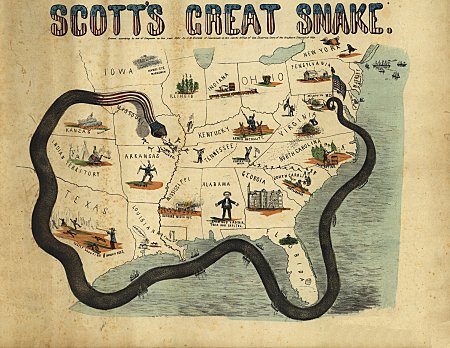 Battle of Antietam (Maryland)
Sept. 17, 1861, Confederate General Robert E. Lee wanted to cut off Washington D.C. from the rest of the Union
This was one of only 2 battles fought in North, and the bloodiest one day battle on the war 
Neither side clearly won, but Lee had to retreat to protect his supply lines down south
[Speaker Notes: More deaths on North, but South “lost”]
Predict….
What are your predictions for the following? Explain.
What will happen to/in the North?
What will happen to/in the South?
How will this war effect the economic/social/political/environmental future of the United States?